Акопов Грант Авакович
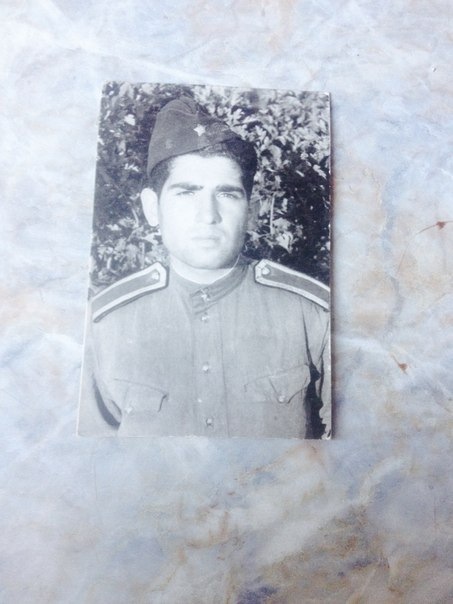 Сафарян Эрик
10 “Д” 
ГБОУ  лицей №1568  
(здание №3) СВОУО г.Москвы
Акопов Грант Авакович родился 17 мая 1935 года в Армянской ССР . Воспитывался в семье бухгалтера и портного . Провел очень трудное детство , так как в 1941 началась  Великая Отечественная Война, и он в возрасте 7 лет должен был прокормить семью: троих сестер и маленького брата . В 16 лет покинул отчий дом и решил стать военным .
В 1951 году поступил в Одесское военное училище , после окончания которого стал разведчиком Первого класса Советской Армии.
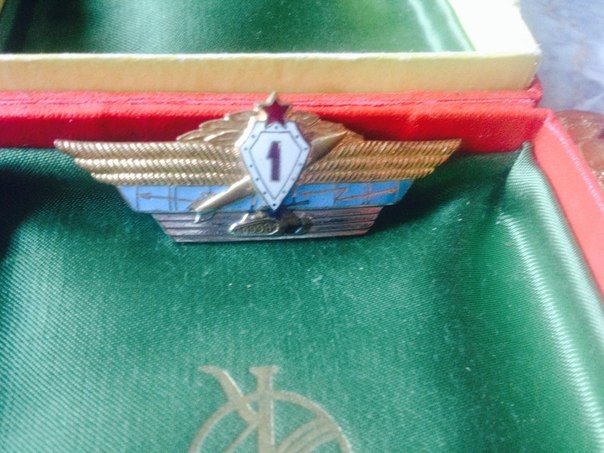 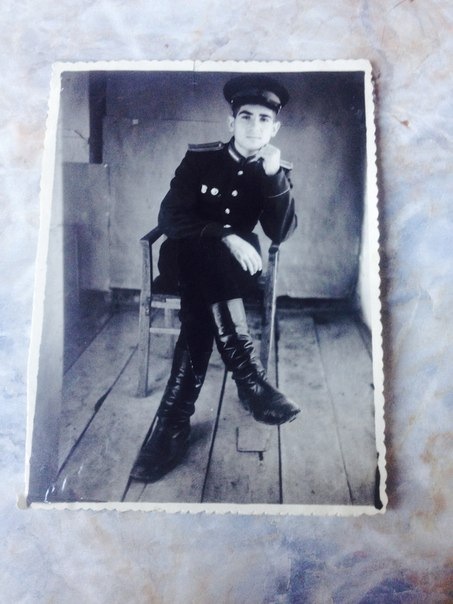 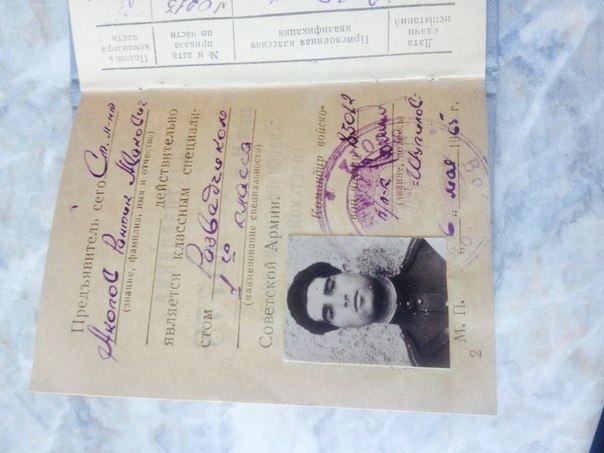 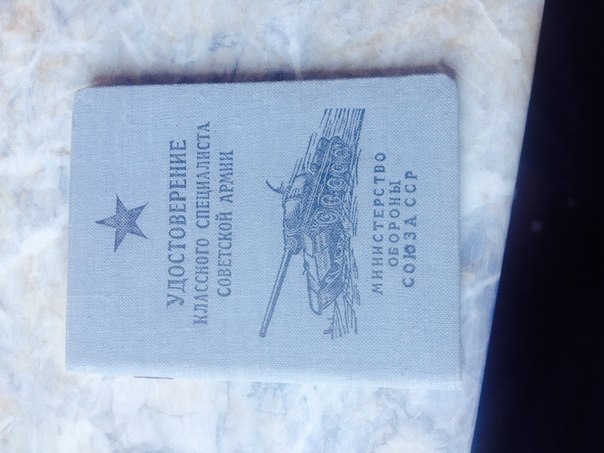 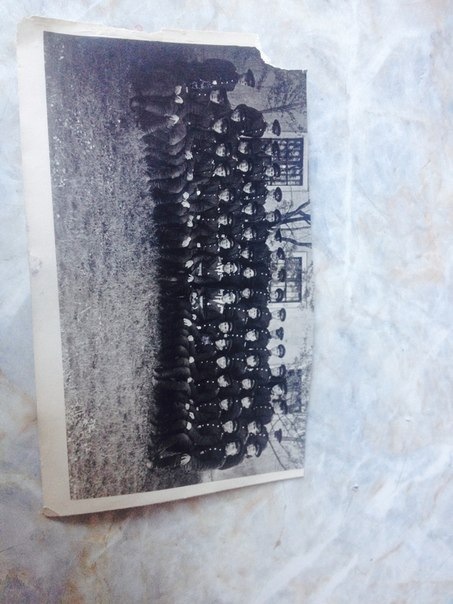 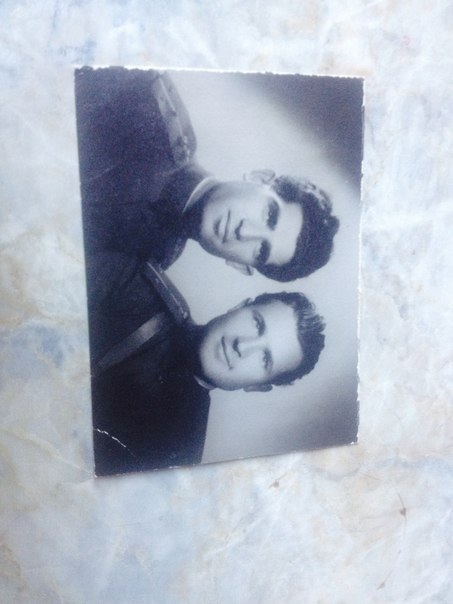 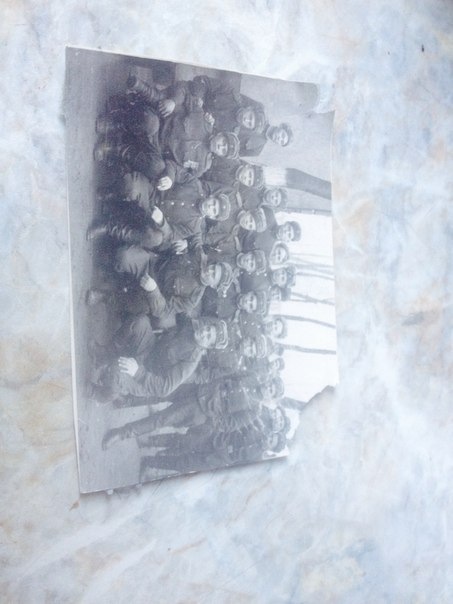 В 1956-57 участвовал в операции “Вихрь” ( Венгерское Восстание ) , причиной послужило недовольство венгерского населения просоветским режимом (Контрреволюция в Венгрии1956 г.) . Был ранен в голову, в последствии был госпитализирован.
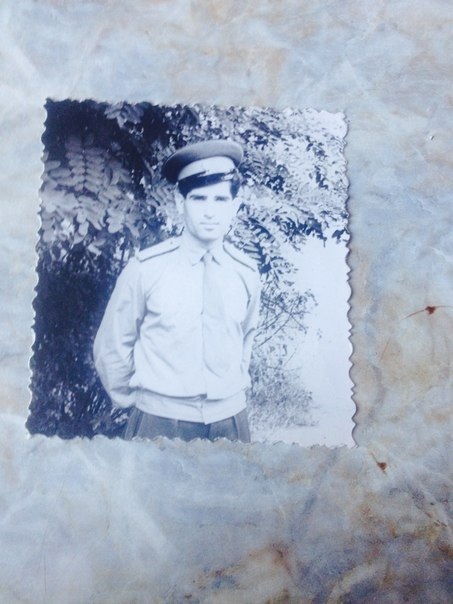 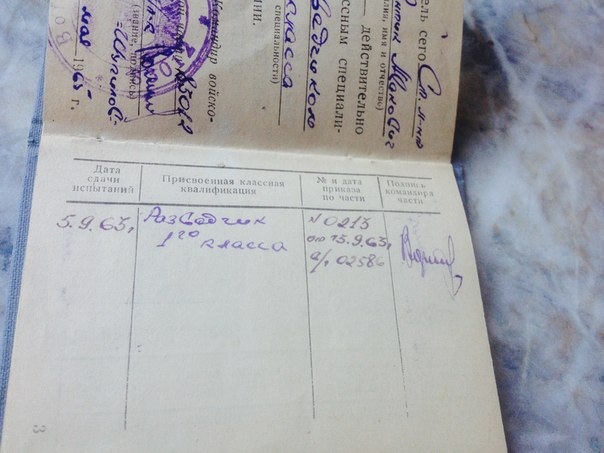 Служил 13 лет. За это  время был награждён медалями и орденами СССР:
Медаль Гвардии
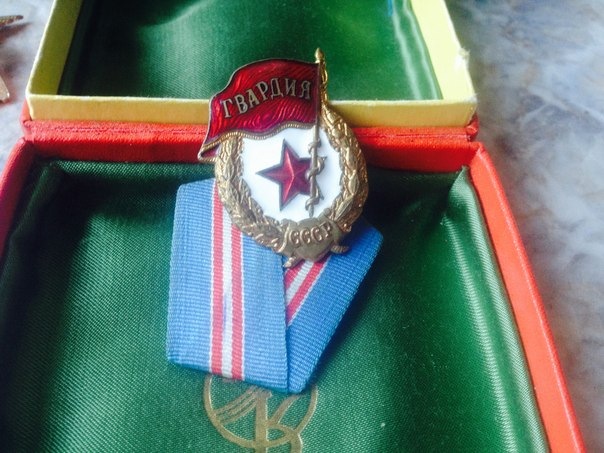 Медаль за безупречную службу в Вооруженных силах СССР
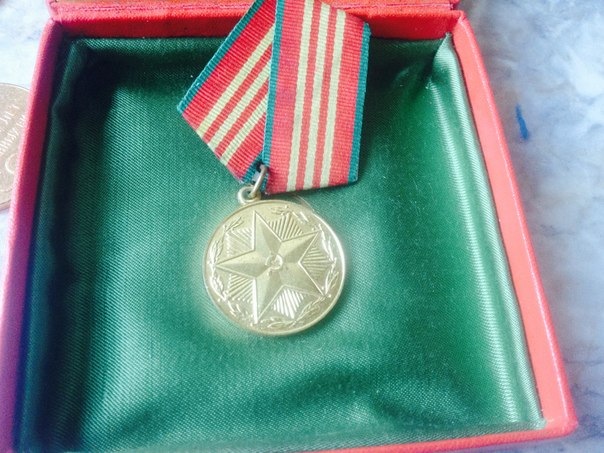 В 1966 году дедушка возвращается в Армянскую ССР , поступает в Академию Народного Хозяйства (АНХ) , затем становится членом коммунистической партии , после чего назначается на должность заместителя министра торговли . За это время получает награды «За долголетний добросовестный труд» перед Отечеством и становится «Победителем  соцсоревнования» в 1973 году.
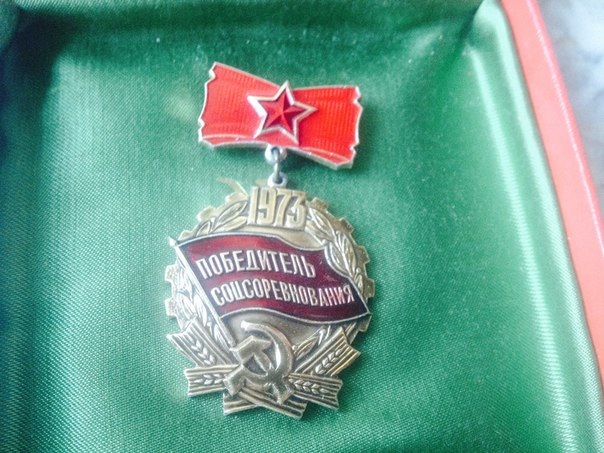 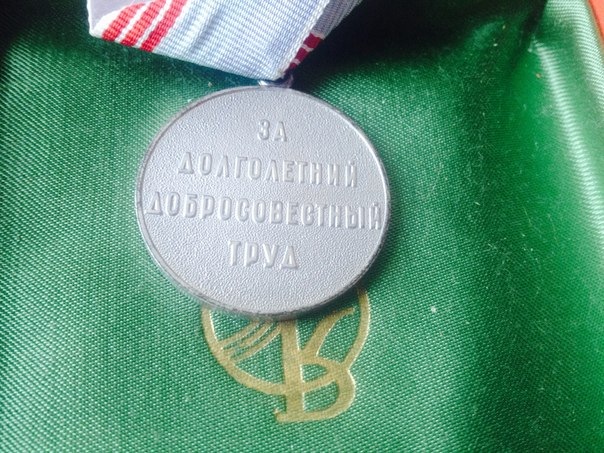